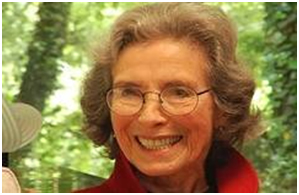 Sylvia Hyman1917-2012
trompe l'oeil sculptures
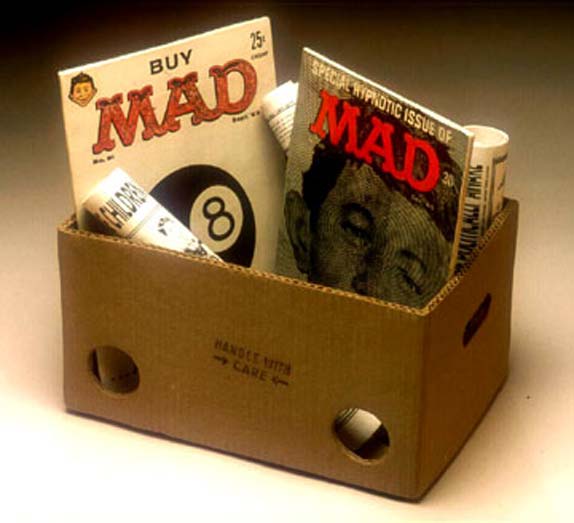 Sylvia Hyman, Buy Mad 25¢ Cheap - 2003, stoneware porcelain, 11 x 12 x 8 inches
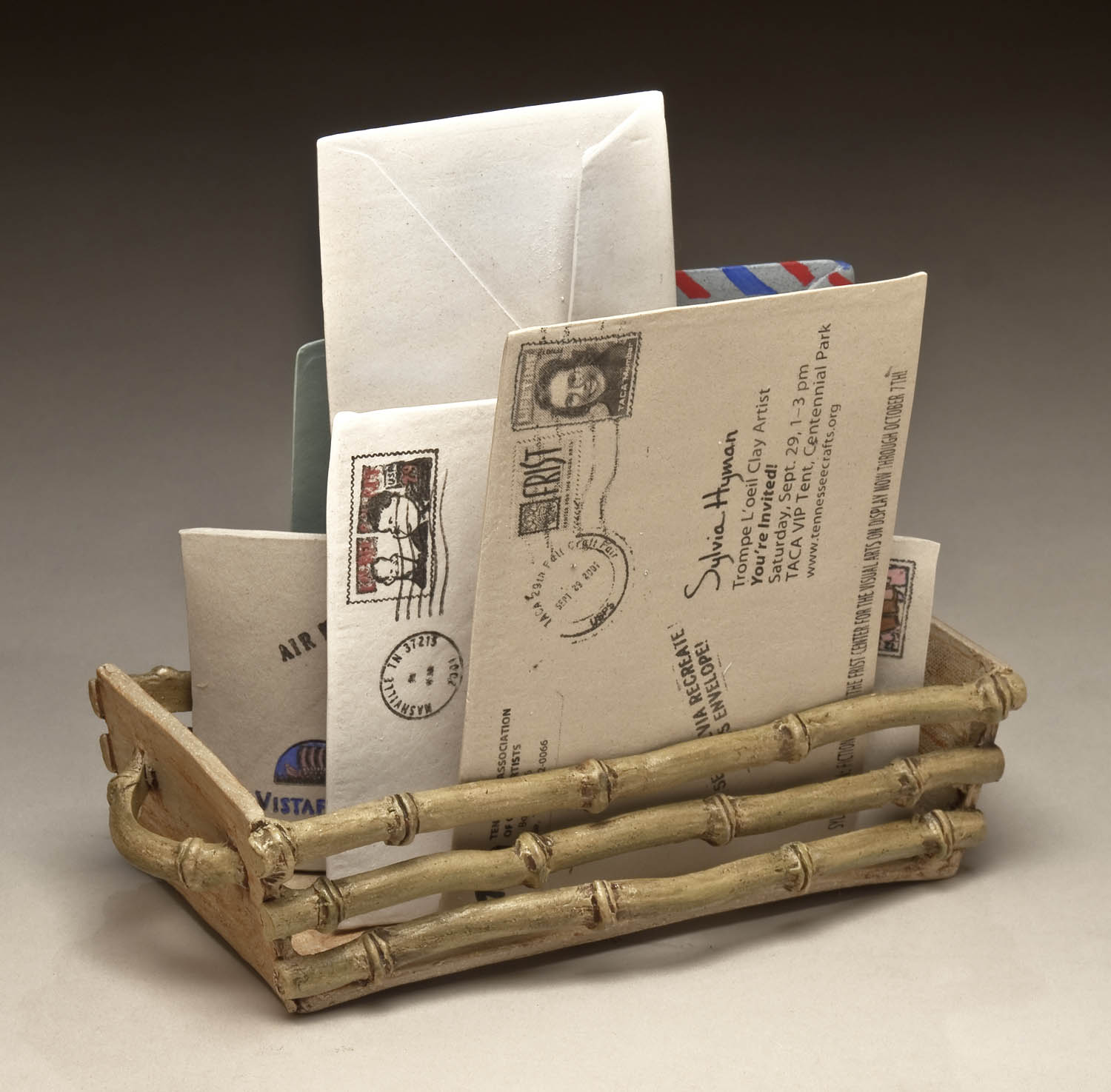 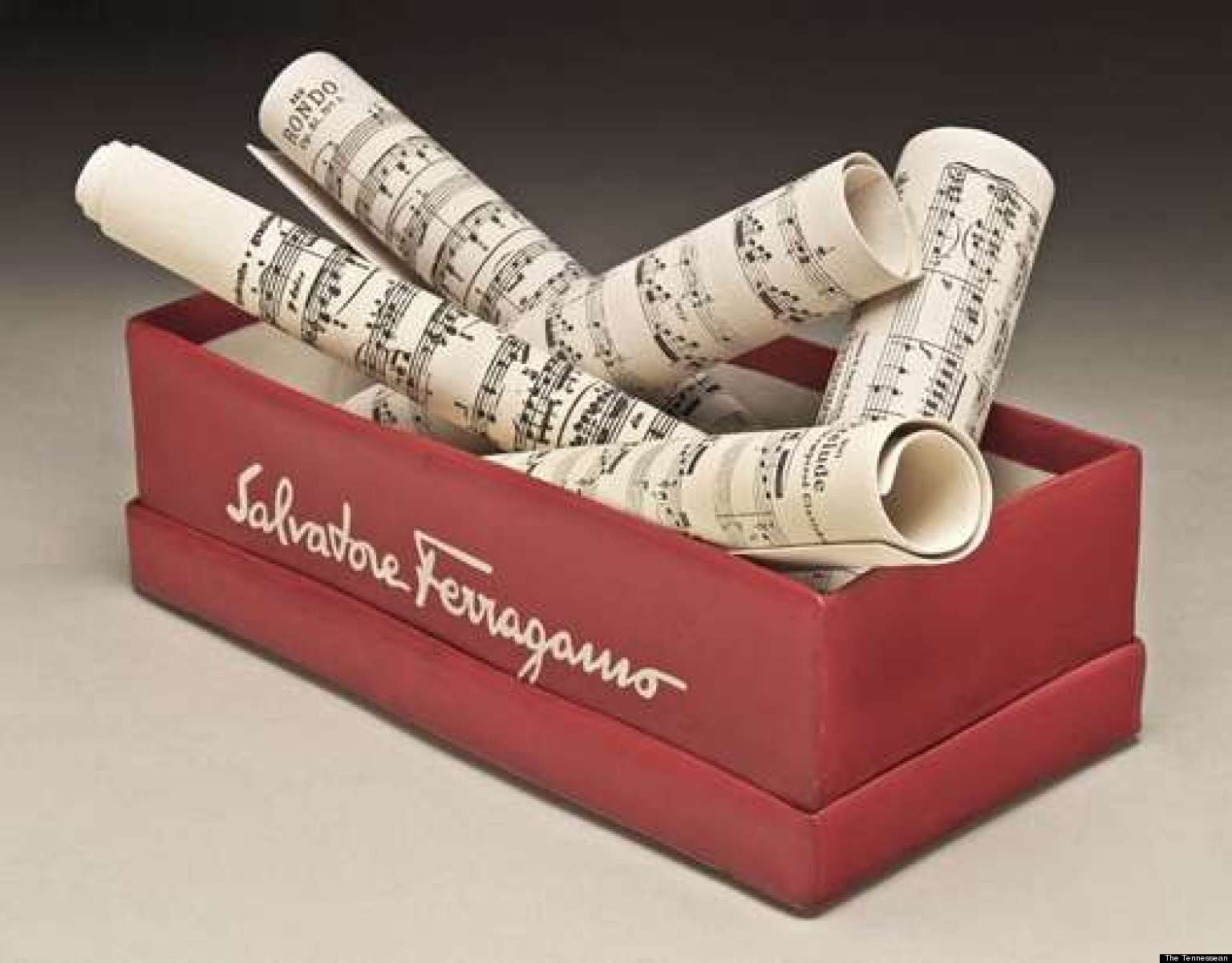 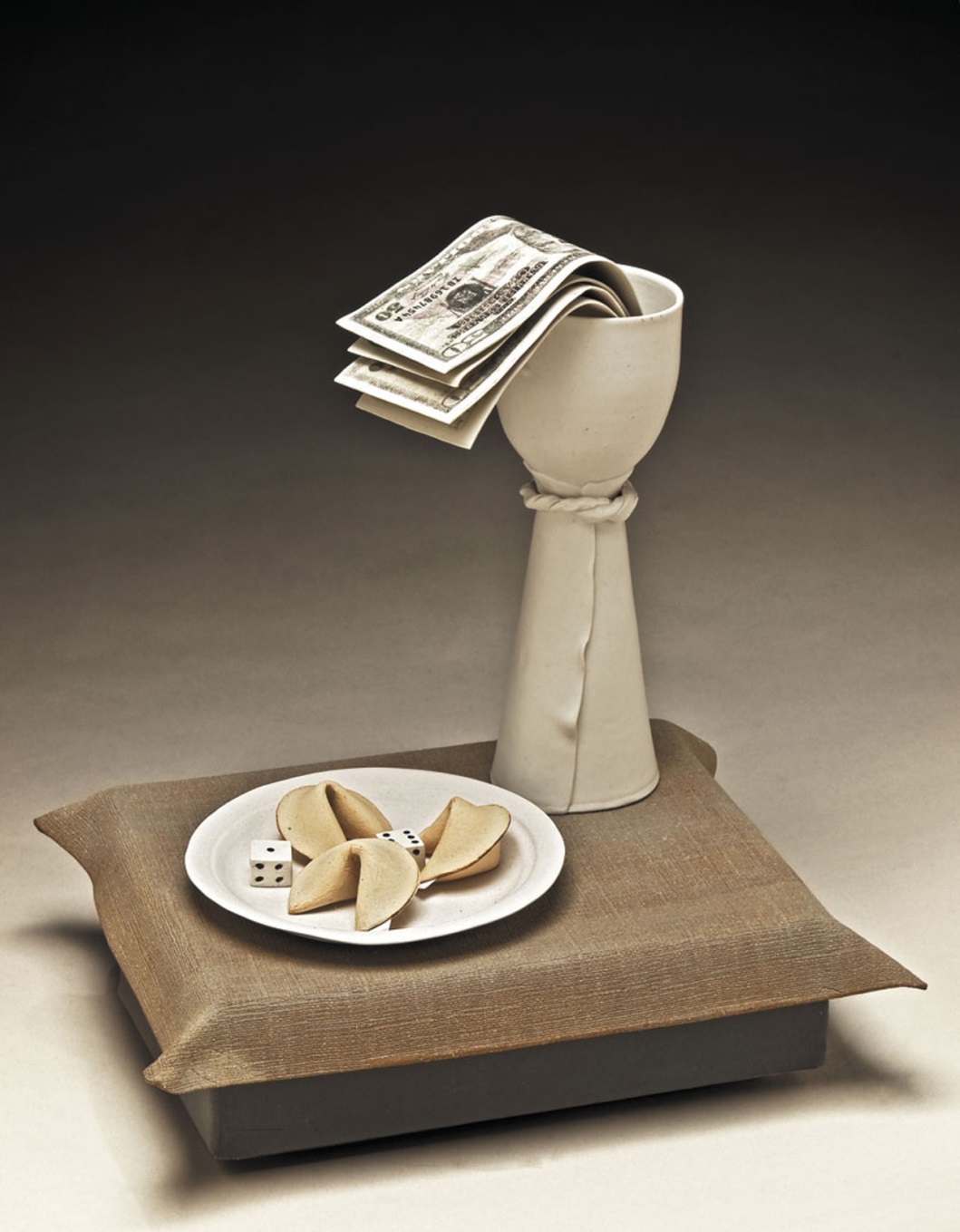 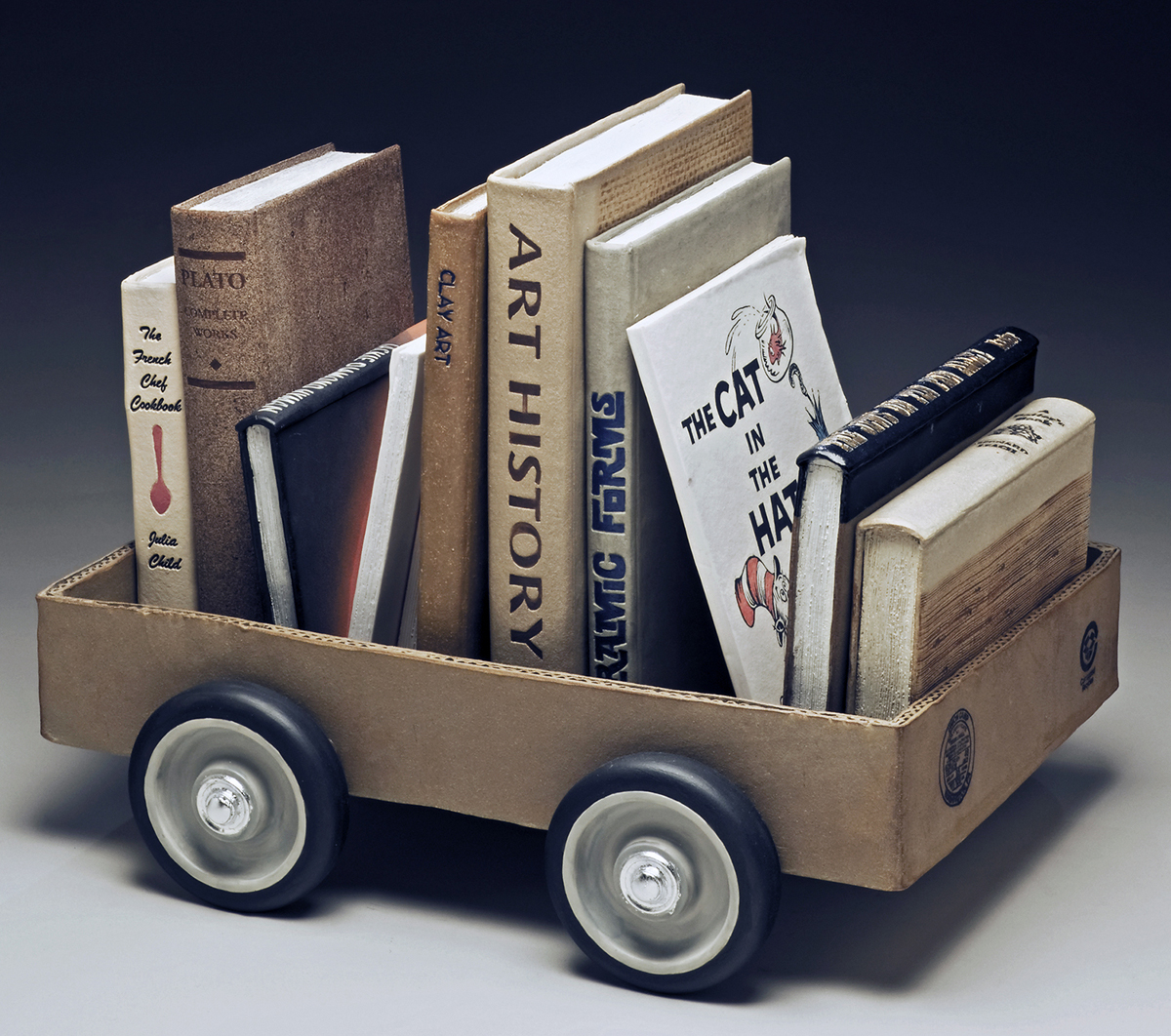 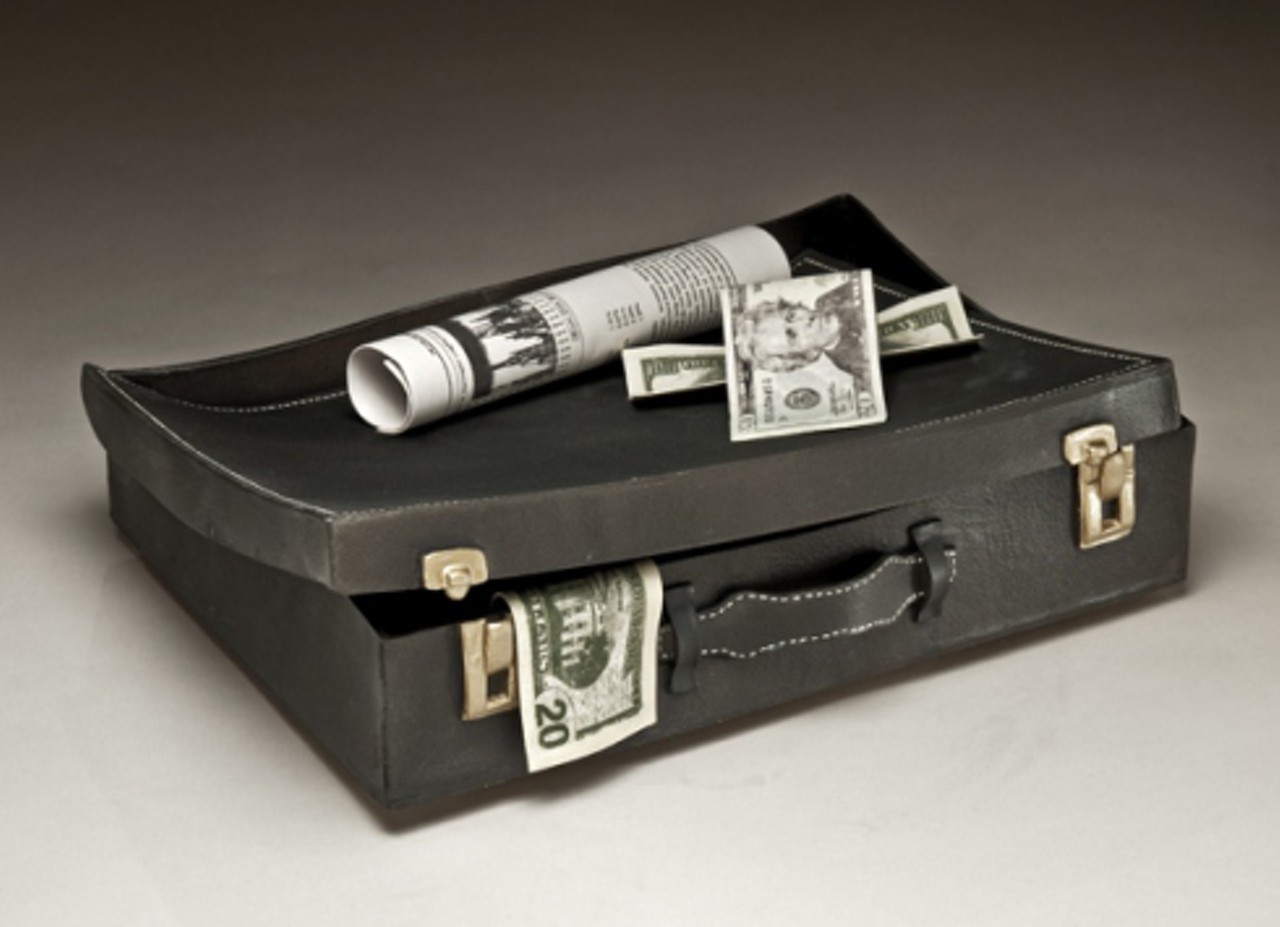 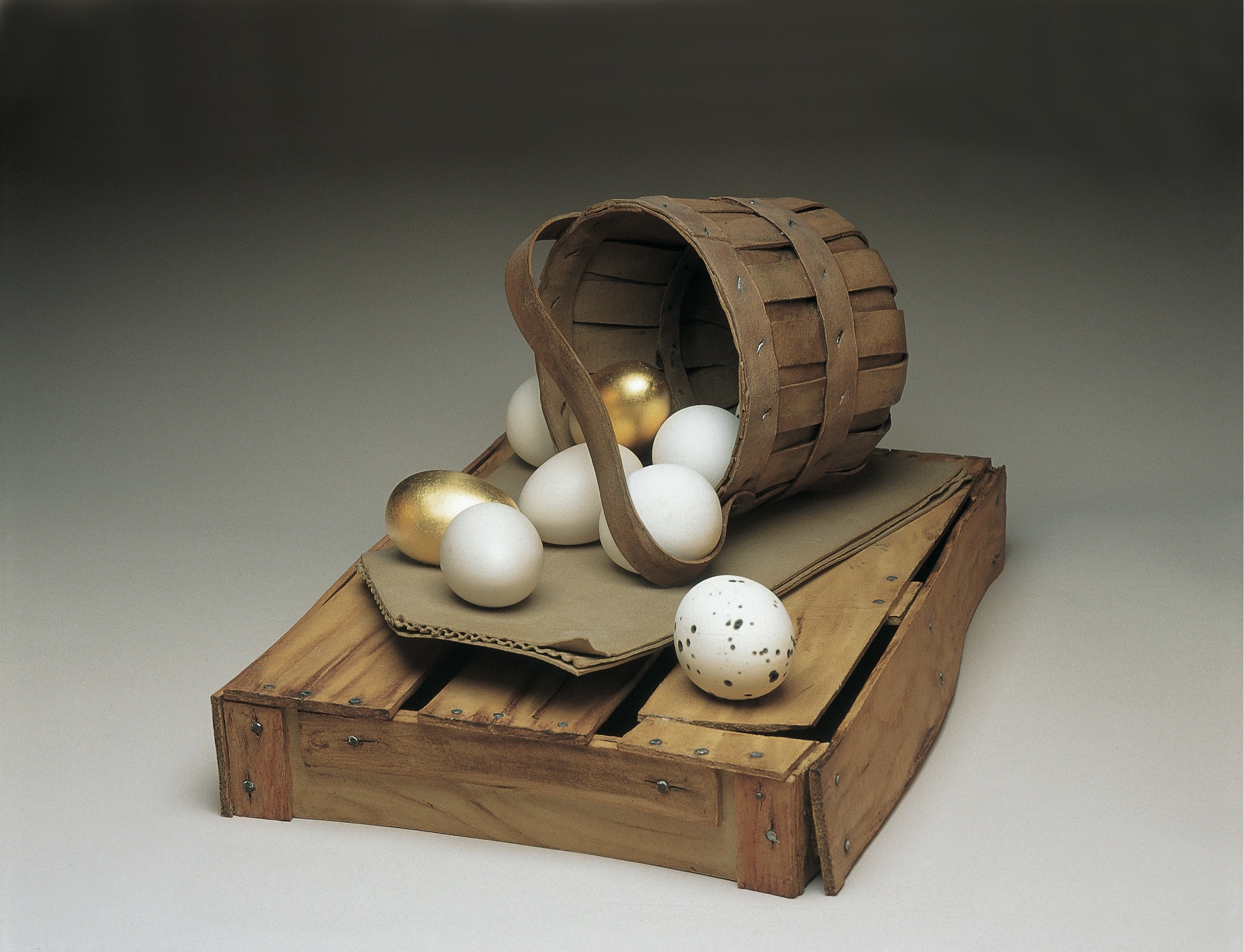 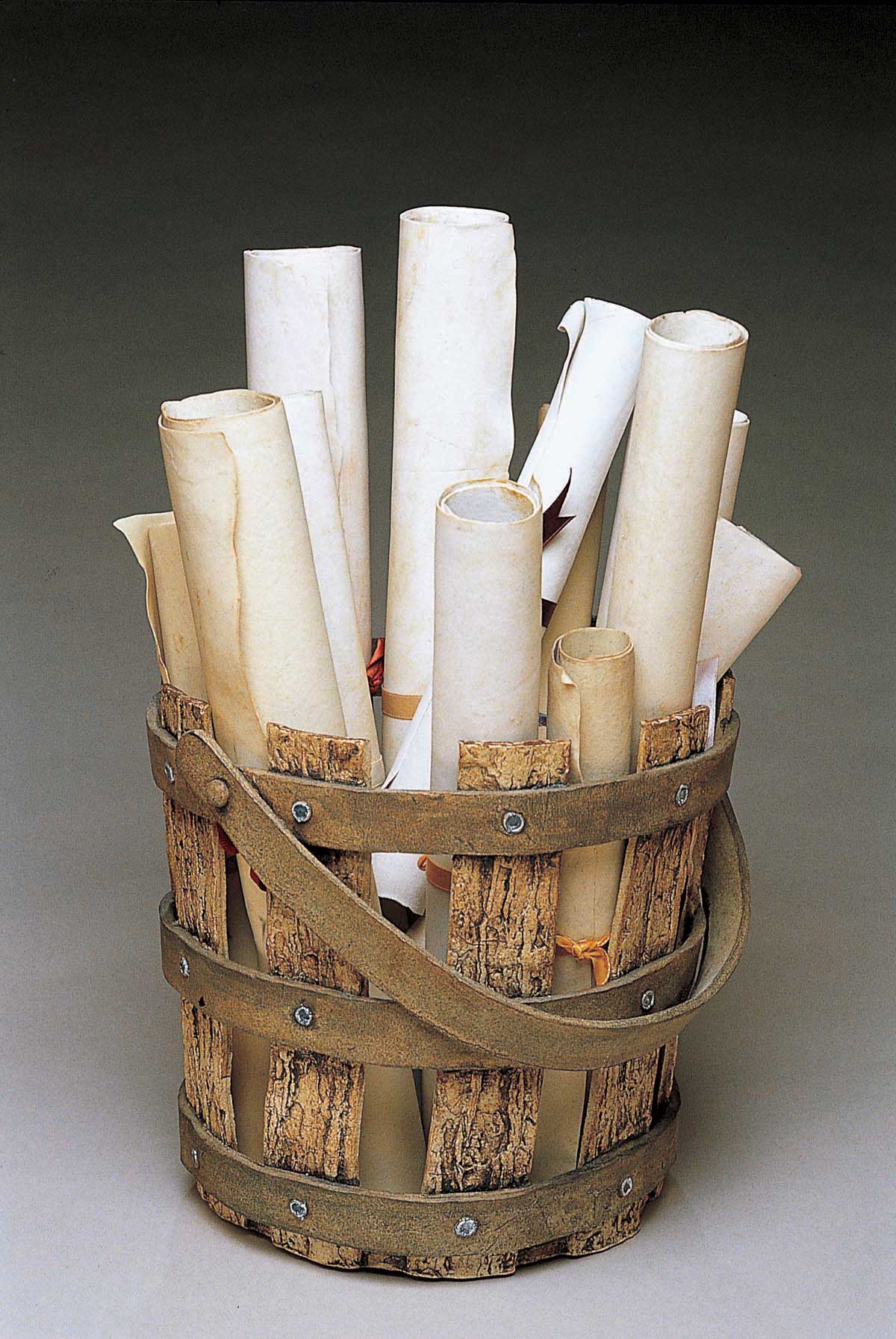 https://www.youtube.com/watch?v=URowxPJs5ZQ
https://www.youtube.com/watch?v=5lZ5VIB_v9M
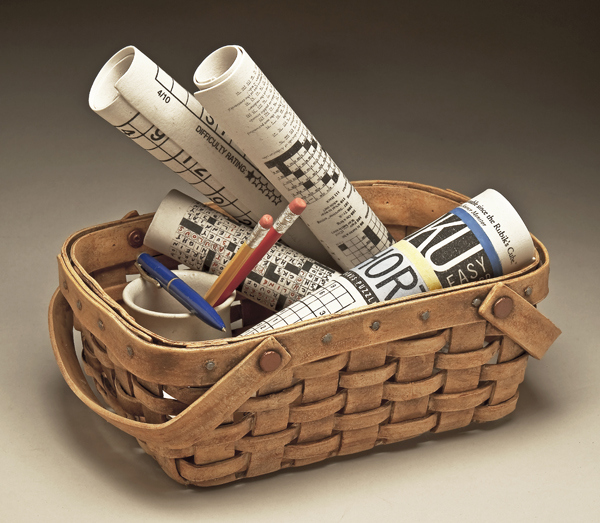 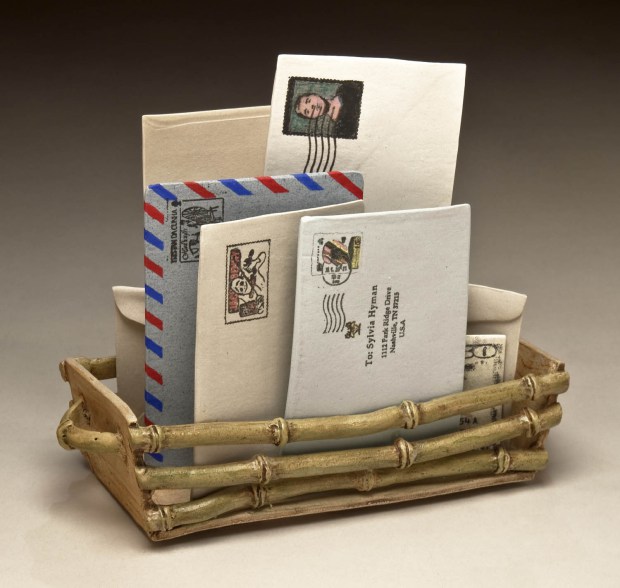 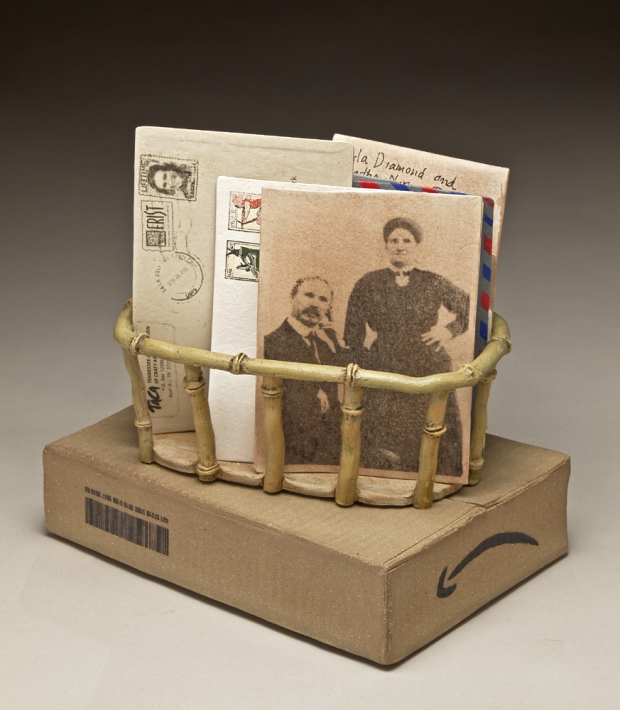 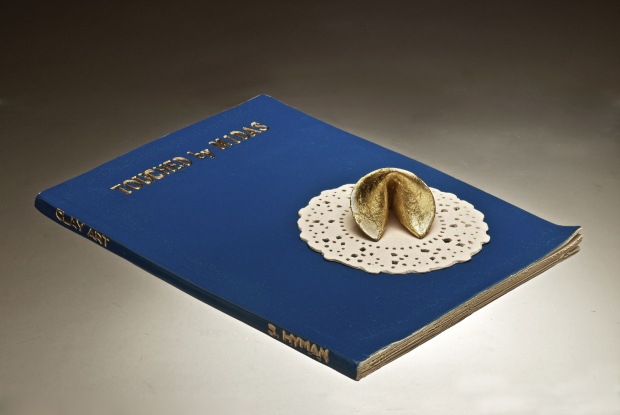 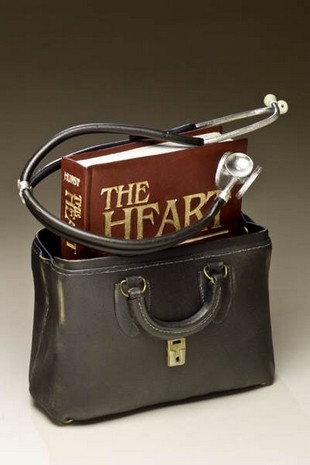 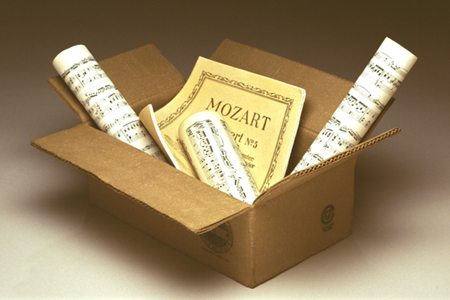 trompe l'oeil
List three items you would want to make in this style.